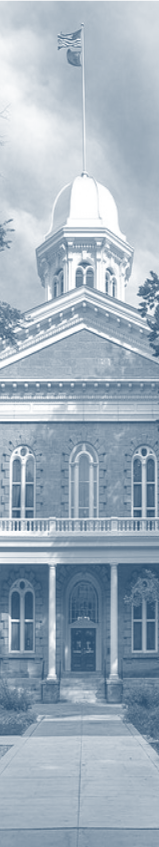 Steve Sisolak
Governor
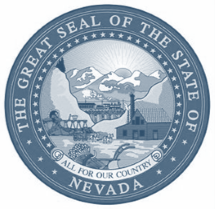 Richard Whitley
Director
State of Nevada 
Department of Health and Human Services

Transportation Summit
Aging and Disability Services Division

May 1, 2019
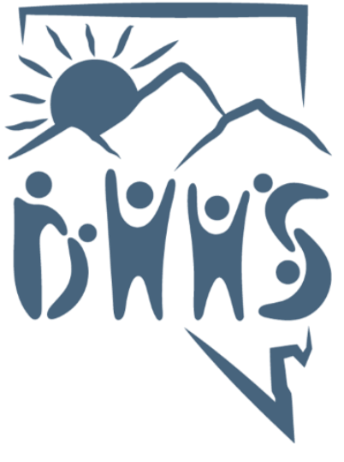 Helping People.  It’s who we are and what we do.
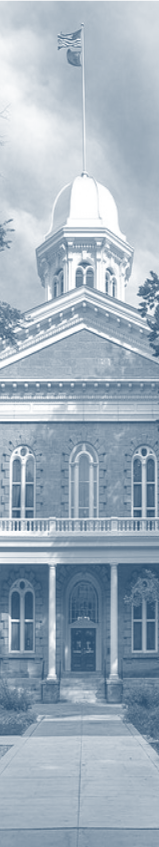 Rethinking Transportation and Access to Services
Jeff Duncan
Unit Chief
jsduncan@adsd.nv.gov
Cheyenne Pasquale
Chief I, Planning
cpasquale@adsd.nv.gov
2
The Lineup…
What’s Important To and Important For People…transforming the way we think about accessing services
Transportation – The Million Dollar Question and A Few Answers
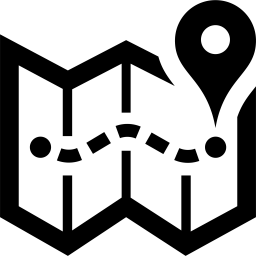 This Photo by Unknown Author is licensed under CC BY-NC
3
[Speaker Notes: We will start with a brief discussion about what’s important to and important for people and how that mindset is transforming the way we think about accessing services.  

Then, we’ll get into transportation…the number one need across populations in Nevada.  The million dollar question is how to get accessible transportation statewide.  We’ll give you a few of the answers we and our partners have tackled.]
How Nevadans Find Care and Support Services
4
[Speaker Notes: In an effort to transform the way people think about how they access services and how the system responds to people’s goals and needs, we have been creating Nevada Care Connection.  A no wrong door approach to accessing services.  

Center to this is the concept of Resource and Service Navigation…a person centered counseling approach that helps people explore the range of options to meeting their needs (what important for them) and accomplishing their goals (what’s important to them)]
What Does Resource and Service Navigation Mean to Me?
[Speaker Notes: The foundation of resource and service navigation is that you are in control of the meeting, planning, and your life.   You share your dreams- what you want in your life, where you want to live and how you want to live   You choose what services you want and which you don’t want.  To reach your dreams, you must be an active participant in the discussions, planning, and fulfillment of the plans.  YOU are the center of the whole resource and navigation process.]
You have the Right To…
No discrimination
Respect, dignity and privacy
Unbiased and accurate information
Choose who to be included
Control your life
A financial eligibility determination 
Confidentiality 
Know your rights and responsibilities
6
[Speaker Notes: You have the right to:
 not be discriminated against based on race, ethnicity, nationality, age, sex, religion, physical disability, sexual orientation, source of payment, or ability to pay.
be treated with respect privacy, and dignity and to be free from threats, harassment, bullying, and intentional injury, at all times.
receive unbiased and accurate information and assistance.
include family, friends or any other person(s) of your choosing in any decision making and in your personal resource planning meetings.
control your life, decisions, and the services provided to you by accepting or refusing any information, services, or referrals provided to you by your personal resources advisor.
a financial eligibility determination for publicly funded services and to be informed about programs for which you may be eligible.
have all personal, financial, and medical information held confidentially and to not be filmed, taped or photographed without your consent.
be informed verbally and in writing of your rights and responsibilities and to file a complaint, when necessary]
You have a Responsibility To…
Treat others with dignity and respect
Avoid risky behavior
Be active in the process
Provide accurate and timely information 
Advance notification to cancel or change an appointment
7
[Speaker Notes: You have a responsibility to:
treat others with respect and dignity.
not engage in illegal and/or dangerous behavior that puts you or others at risk.
be an active participant in your resource and service navigation by making decisions and considering and selecting resources that best meet your needs
provide accurate and timely information about yourself to assist in the eligibility determination and resources planning and to provide any pertinent changes in your situation (needs, income, address) that may affect your eligibility or services.
notify your resource and service navigator when you need to cancel or reschedule an appointment.]
Transportation…
This Photo by Unknown Author is licensed under CC BY-SA
8
Transportation
What defines accessible?
9
[Speaker Notes: Is it just going to the doctor?  Or just getting to work?  For those who drive…think about all the places you are able to go on the daily basis?  How do we get that flexibility for those who do not drive?]
Go Nevada! – Self Directed Transportation
Up to $200 per month 
Consumer Choice
Mileage reimbursement
Bus passes 
Ride Share 
23 consumers actively participated
Lessons Learned
Support Systems 
Enrollment Process 
 Usage of Funds
10
[Speaker Notes: Up to $200 per month

Consumer Choice
Mileage reimbursement – pay family/friends who are providing their transportation
Bus passes – purchase monthly bus passes
Ride share – Uber/Lyft.  Had a choice between Uber Central and their own app(would be reimbursed)


Lessons Learned
Support Systems – we know with self-direction, the individual has to be able to make decisions, either with a support system or without.  
Enrollment process – we found that some families were not able to meet with the Transportation Coordinator in person, so we attempted to do the enrollment process via email.  This presented a number of challenges for families.  
Usage of funds – once people were enrolled, not all individuals used all $200/month.  The average used per month was $140 and most rides reimbursed were for work or work related purposes.    

23 active participants 
There were 27 people enrolled, but 4 of those individuals never submitted for any reimbursements nor responded to our attempts to contact them.]
A Client Story…
“Josh”
11
[Speaker Notes: Josh is a young man who participated in the Go Nevada pilot. He is 28 years old with mild intellectual disability. Here is a letter from Josh’s uncle: 

Josh is a real trooper, he works at Opportunity Village in a contract with the Springs Preserves. Unfortunately, for his travel needs we live in the far NW, near Centennial High School. A typical day for him starts with me dropping him off at the RTC on Durango (the nearest bus stop) at 6 am where he catches a bus, makes a transfer, and arrives near the Springs to start work at 8:30 am. He gets off work at 5 pm where he again catches two buses and makes it to the Durango RTC by about 6:45 pm where we pick him up and he arrives home at ~ 7 pm. So his day is 13 hours long (sometimes longer if a bus is late) but he never complains. We live 2.5 miles from the RTC so it is too far to walk, thus us picking him up.
 
This pilot program let us explore options, we learned a Uber ride from the Springs Preserves to home was $28. His take home pay amounts to $55.41 / day, so he would LOSE money to take Uber both ways. The program also let us go to a party on a Sunday and not have to leave early to “go pick up Josh,” so that was nice (He got an Uber home from the RTC.) The program also showed me how many miles I (and my wife) are driving to facilitate Josh working. On Sundays I drive him all the way to the Springs, mainly so I can sleep late and not get up at 6 am to drive him to the RTC. 
 
As I stated Josh is a trooper and does not complain, he has an older brother who is also disabled and not quite as able as Josh. His brother has qualified for the  Paratransit service, so he basically gets door to door service for his transportation needs. There does seem to be void in options for Josh, a program that would help fund his transportation needs and save time from spending up to four hours on a bus to commute to and from work would be welcomed.
 
I am also concerned that Josh does not have a social life, likely due to the amount of time spent on transportation. Josh is possibly afraid to ask us to drive him places, since we already drive him so much for work. A program like this study could provide people like Josh and people in similar circumstances independence for transportation needs and a sense of well-being.

Additionally, this program highlighted what’s important for both Josh and his brother. Both were victims of crime associated with their transportation. Both events happened when we lived in the Lake Mead / Jones area. Josh got off the bus and was walking home and he was assaulted, beat up, and his iPod and wallet were stolen. John (Josh brother) was waiting for a bus and a man pointed a gun at him and demanded his valuables. The man actually got on the same bus as him and said if he said anything he would kill him.  The man later got off and John told the driver. John never got over this incident and I believe he never rode a bus again after that … thus the start of Paratransit for him.]
Innovation Projects
Neighbor Network of Northern Nevada
Lyft subsidy 

Nevada Rural RSVP
Increase volunteer drivers
Churchill Area Regional Transportation (CART) 
Increase rides to/from Reno 

Clark County Social Services
Promote socialization self-sufficiency
12
Thank You
Questions?
13